Webinar Overstromingsrisico’s Vallei en Veluwe
Regionaal Manifest Ruimtelijke Adaptatie Vallei en Veluwe
15 februari 2022, 14.00 – 15.30 uur
Charles Rijsbosch
Webinar overstromingsrisico’sVallei en Veluwe
Doel van dit Webinar:
Kennis delen over mogelijk gevolgschade /impact van overstromingen  in het gebied van Vallei en Veluwe en hoe we kunnen omgaan met het beperken van de risico’s en schade.

Elkaar informeren aan de hand van impactanalyses per deelgebieden
‘Klokken gelijk’ zetten, per deelgebied
Leren en inspireren, van de deelgebieden onderling
Mogelijke vervolgafspraken?
Inhoud webinar
Korte inleiding op de context, door Charles Rijsbosch

Impactanalyse overstromingen Gelderse Vallei en Eemland, door Elsbeth Beeke, VRU

Impactanalyse overstromingen Noord en Oost-Veluwe, door Jan Bruggink & Leon Rouw, VNOG

Van impactanalyse naar (lokale) handelingsperspectieven, door Matthijs van den Brink, WVV 

Gespreksronde hoe krijgt dit proces verder vorm komende periode?

Afsluiting / vervolgafspraken?
Regionaal Manifest Ruimtelijke Adaptatie Vallei en Veluwe, 2017
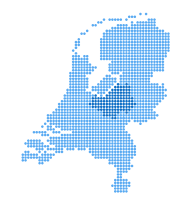 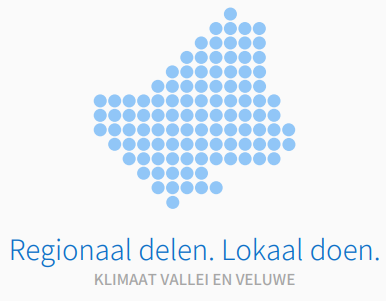 Regionaal Adaptatie Plan Vallei & Veluwe 2020-2027
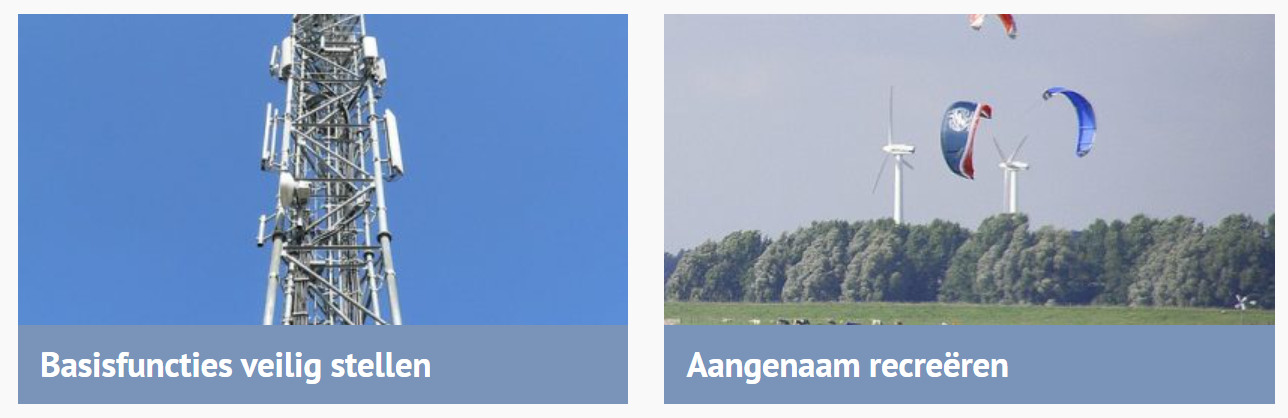 4 Klimaatopgaven: 
Regenwater overlast
Droogte
Hitte
WATERVEILIGHEID 

4 Thema’s:
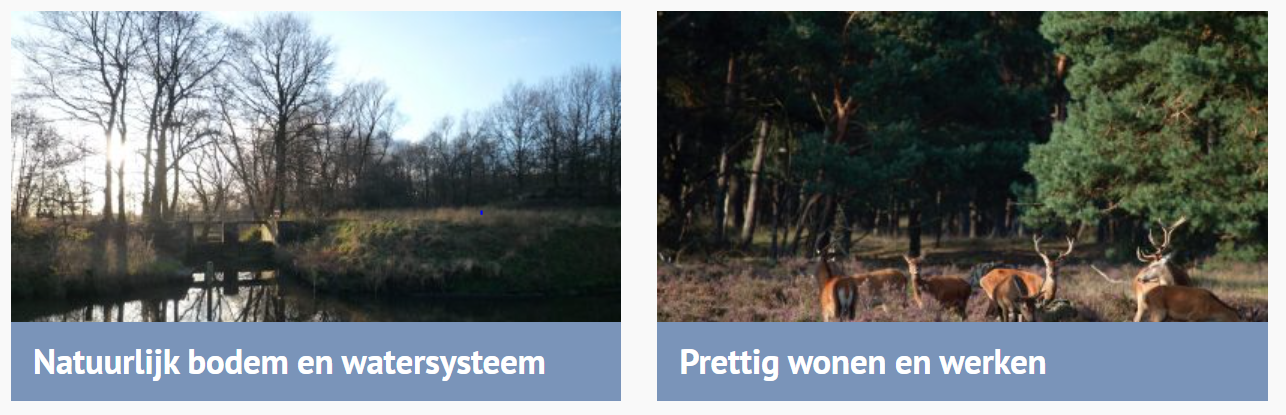 WATERVEILIGHEID:Beperking overstromingsrisico’s & gevolgschade
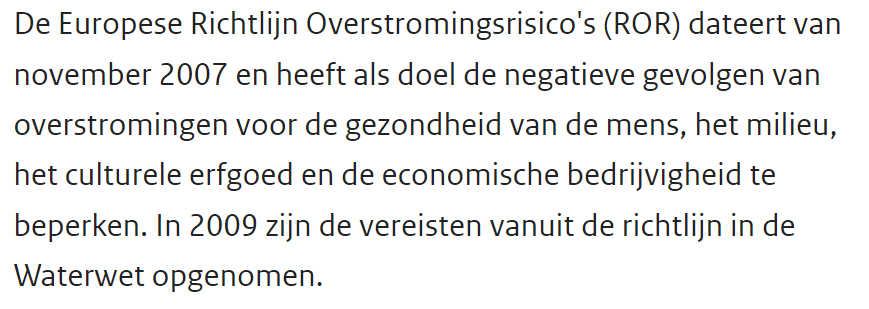 EU Richtlijn Overstroming Risico’s, 2007

Plan van Aanpak ROR NL, 2010

Strategie van Meerlaagse Veiligheid: 
		1. 	Preventie (Dijken op sterkte)
		2.	Ruimtelijke ordening 
			(Kwetsbaarheid verminderen & veerkracht vergroten)
		3.	Crisisbeheersing (Calamiteitenplannen)

6 jarige Beleidscyclus
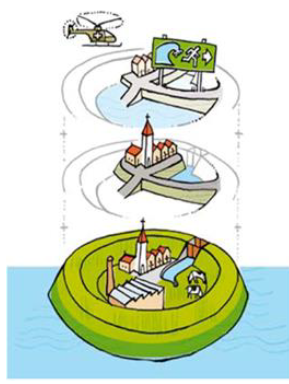 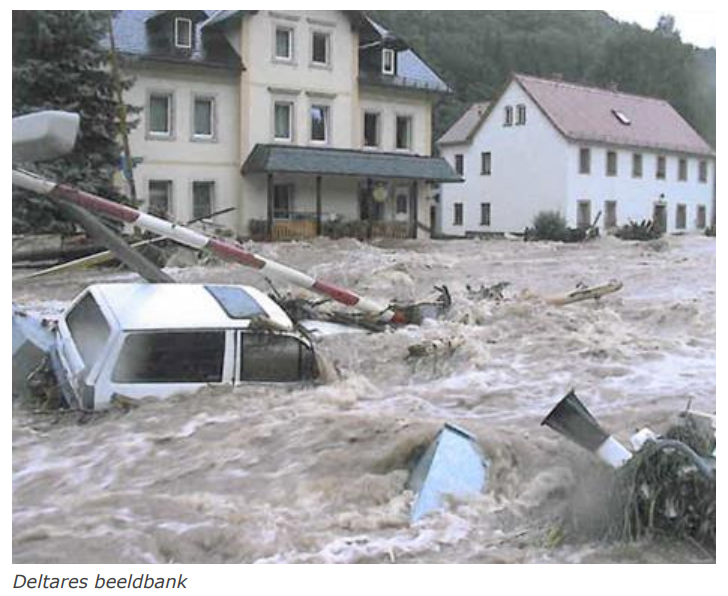 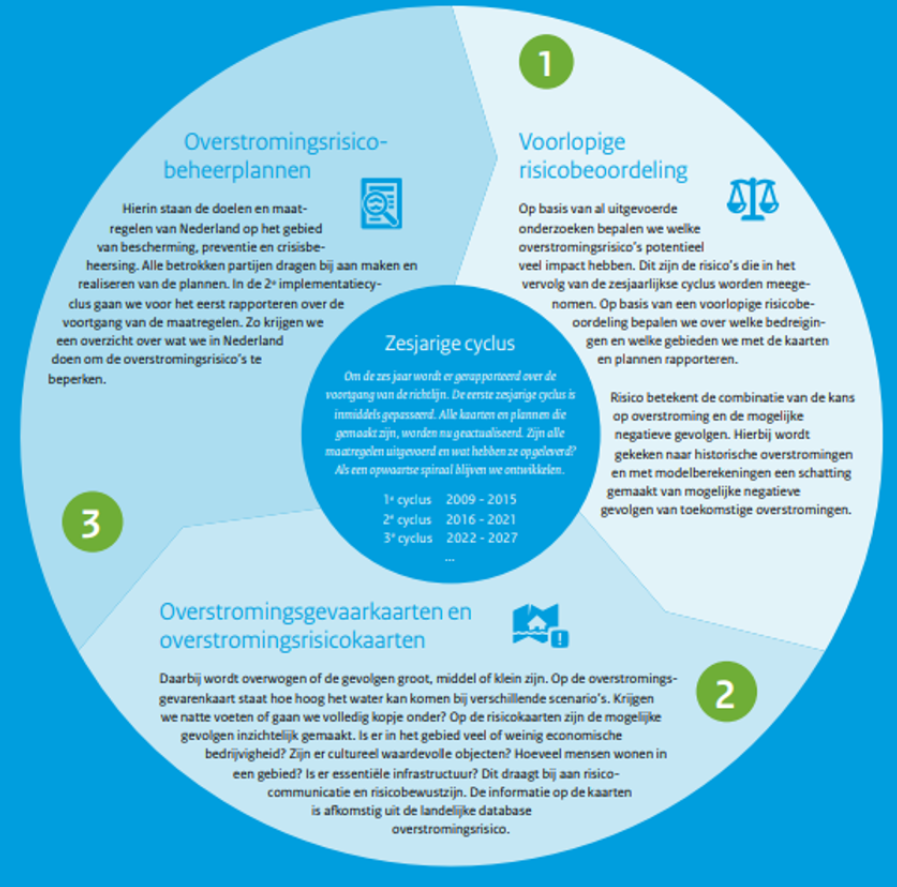 Waterveiligheid:Beperking overstromingsrisico’s & gevolgschade
6 jarige Beleidscyclus 
Resultaat o.a. intentieverklaringen 
2de cyclus einde stap 2 

In dit Webinar ligt focus op 2de laag, 
     achter de dijken
Impactanalyses overstromingen & vervolgstappen
Impactanalyse Gelderse Vallei en Eemland

Impactanalyse Noord en Oost-Veluwe

Materiaal voor mogelijke vervolgstappen en handelingsperspectief